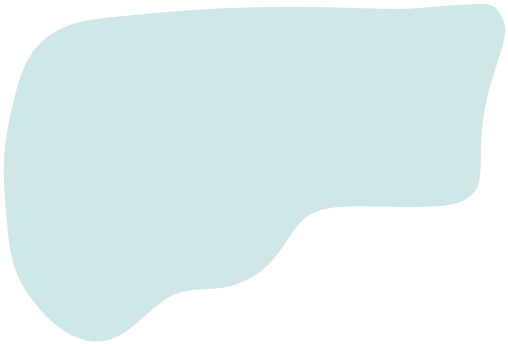 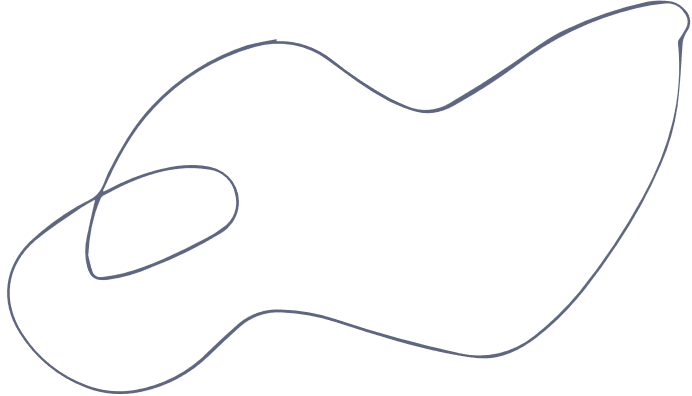 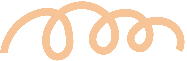 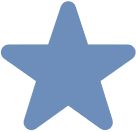 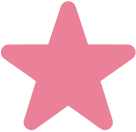 NHIỆT LIỆT CHÀO MỪNG QUÝ THẦY CÔ CÙNG CÁC EM ĐẾN VỚI BÀI HỌC HÔM NAY
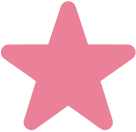 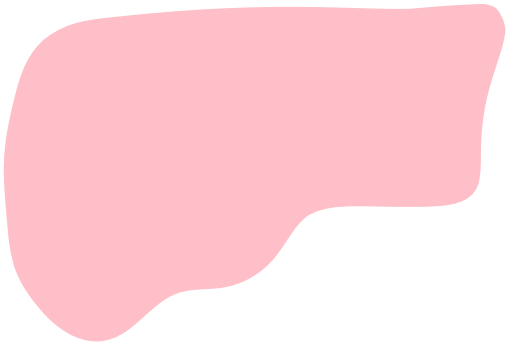 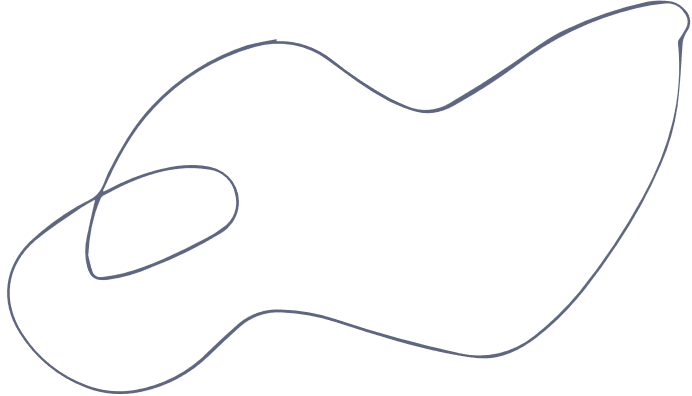 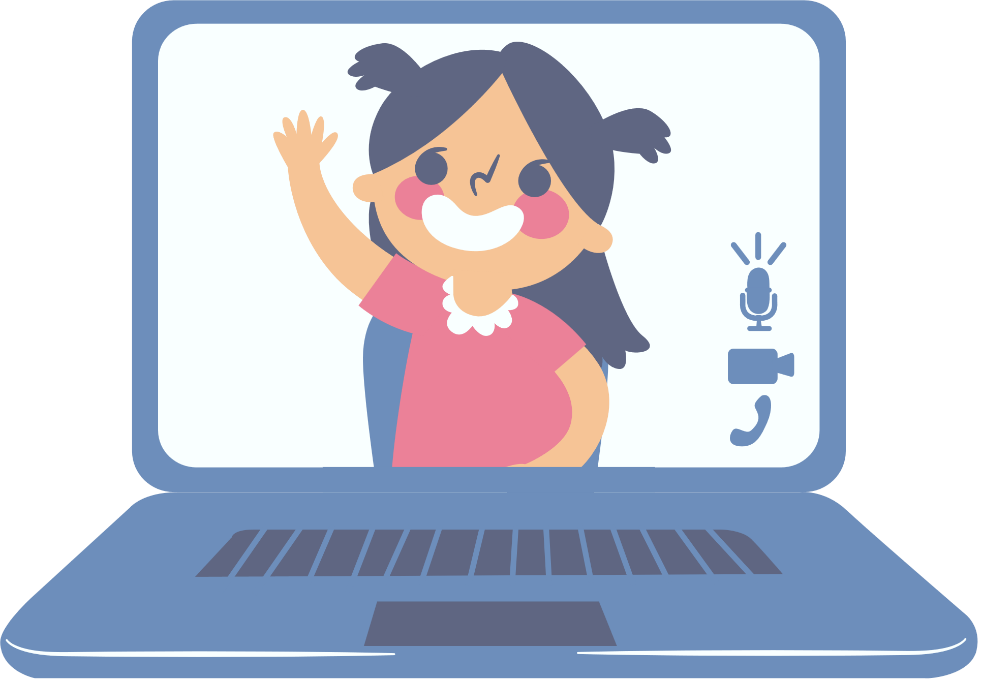 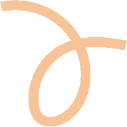 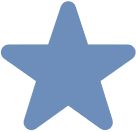 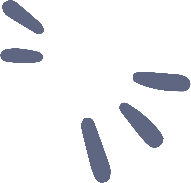 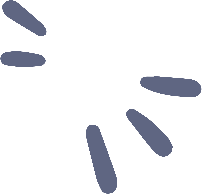 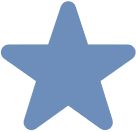 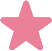 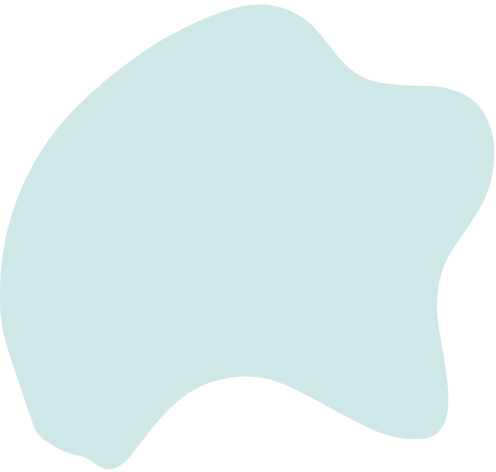 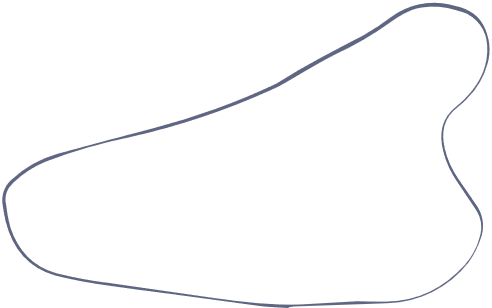 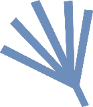 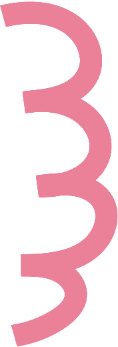 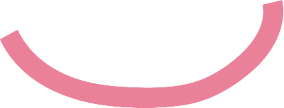 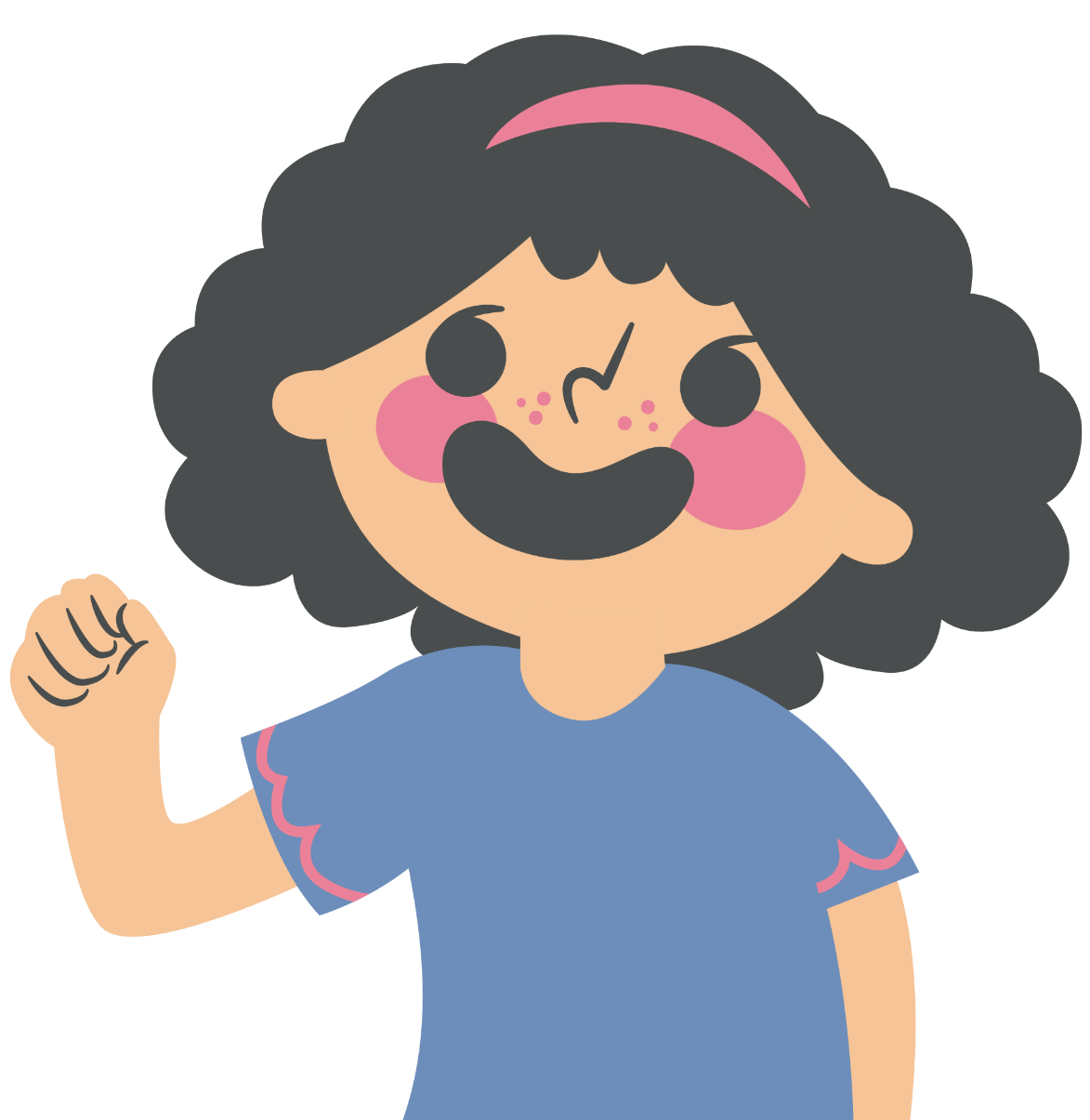 KHỞI ĐỘNG
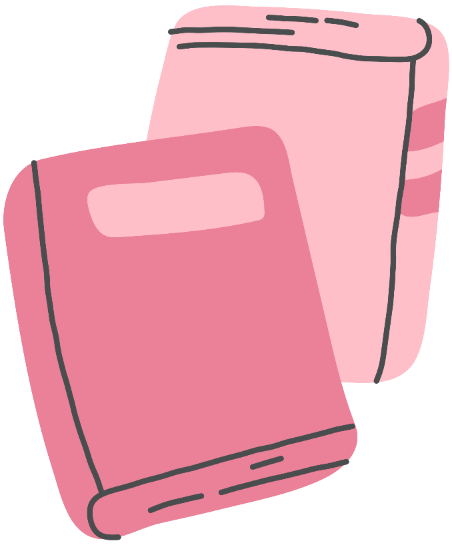 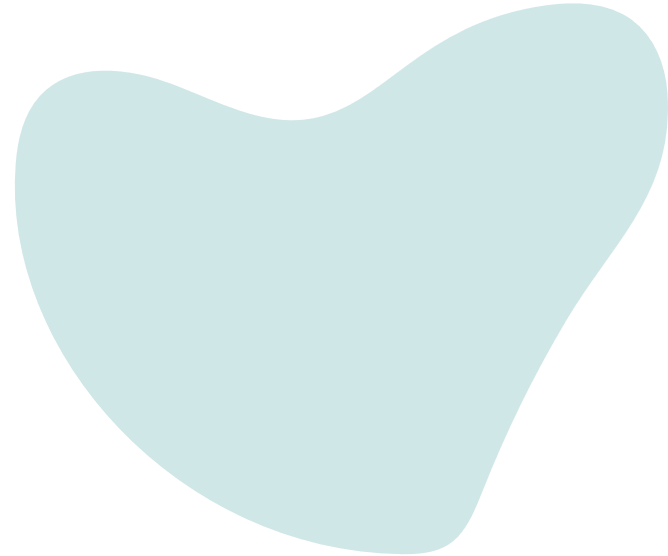 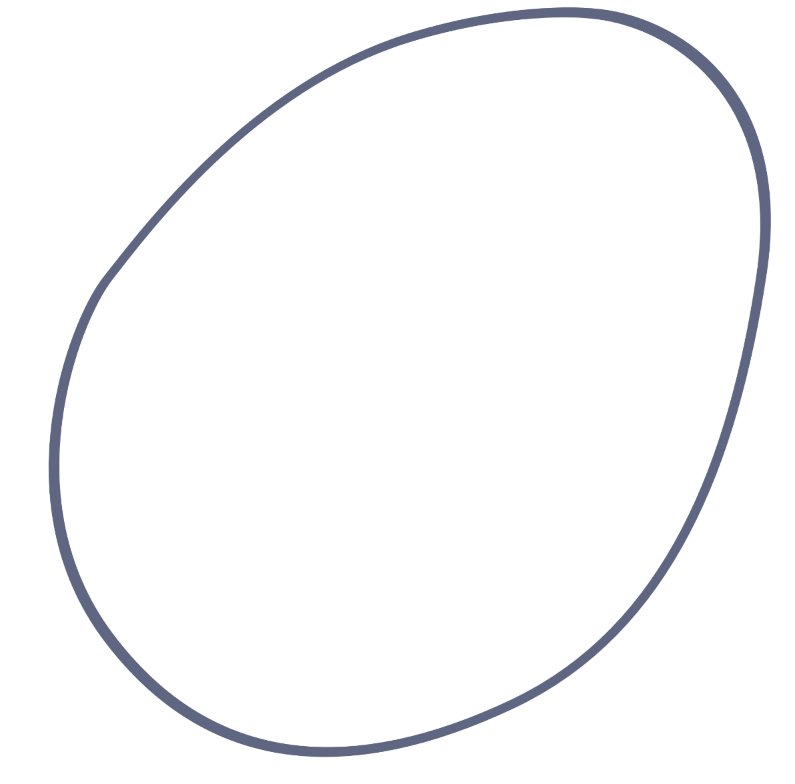 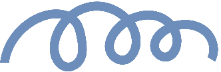 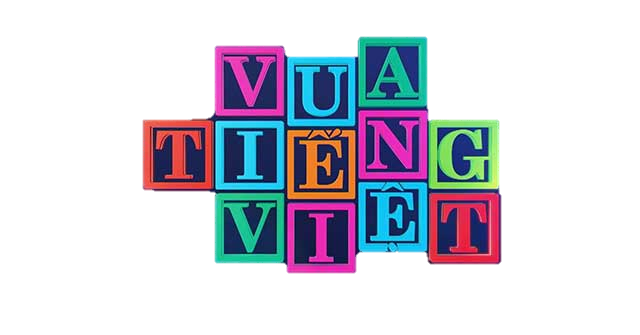 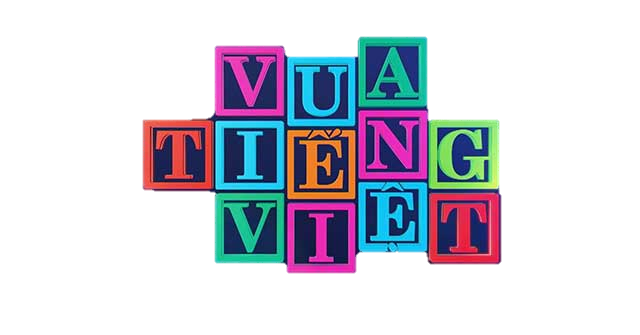 Trò chơi
VUA TIẾNG VIỆT
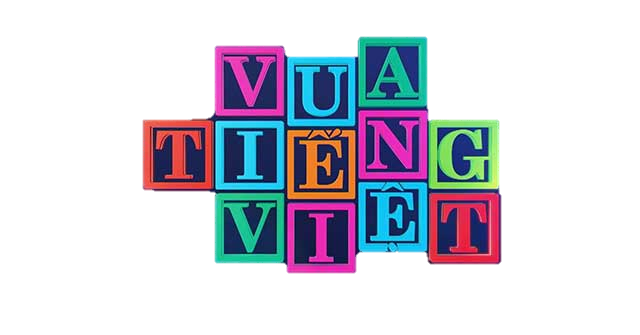 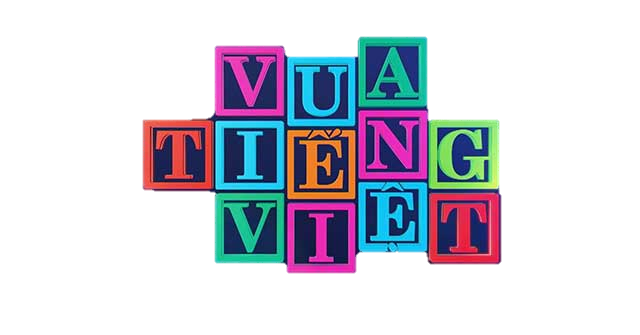 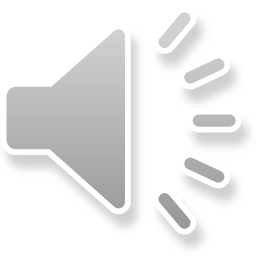 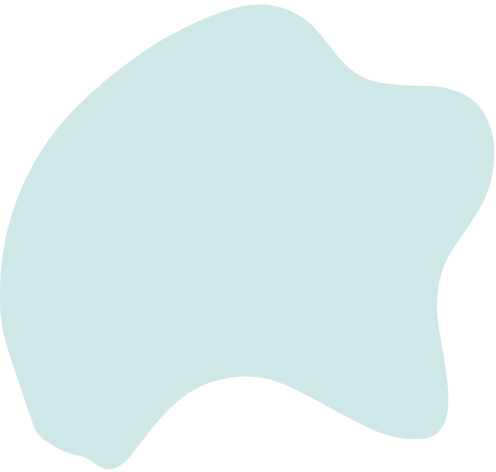 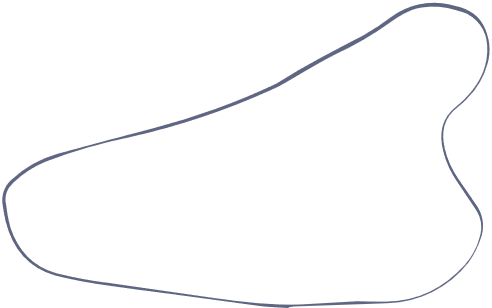 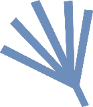 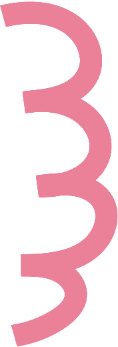 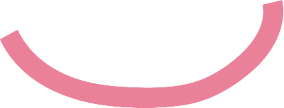 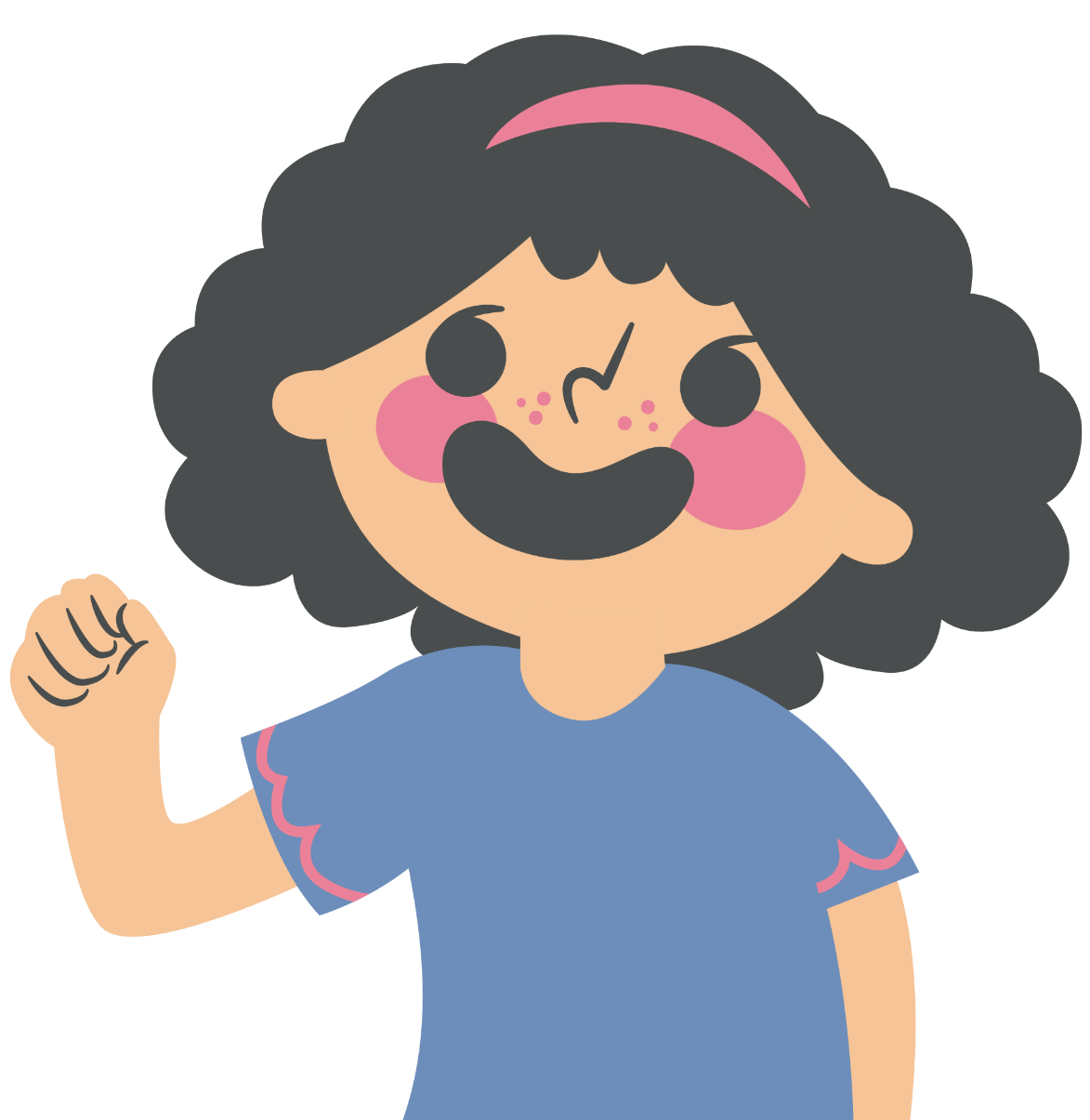 KHÁM PHÁ
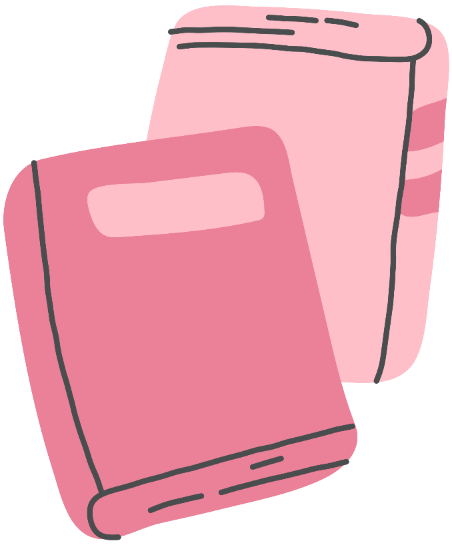 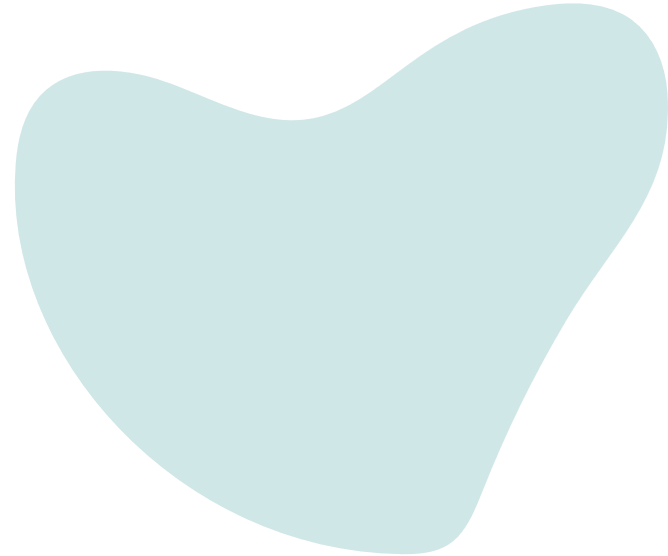 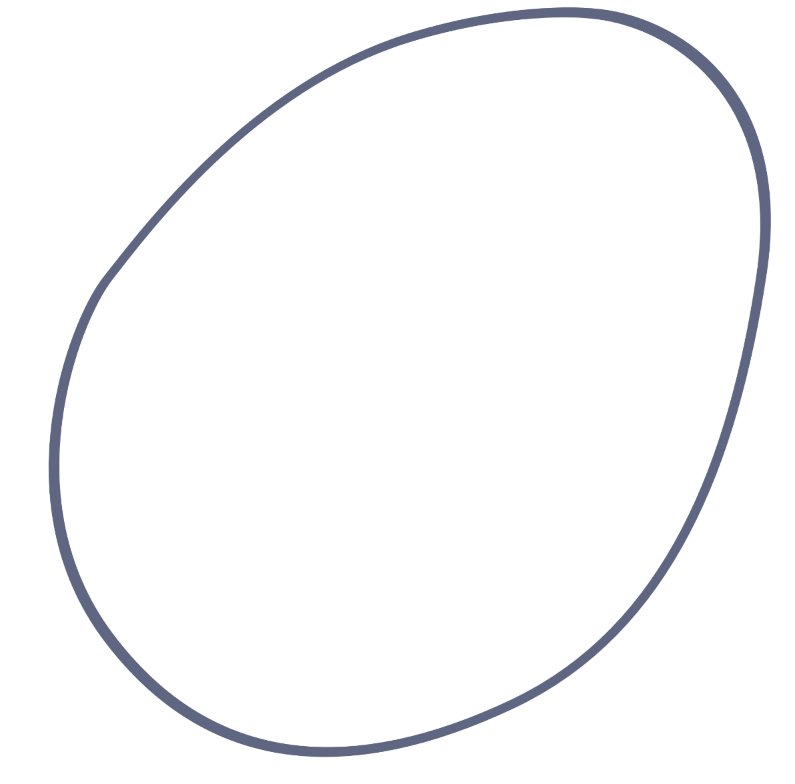 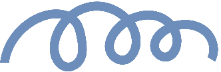 HỘI THI Ý TƯỞNG KINH DOANH
NHÓM 1
NHÓM 2
NHÓM 3
NHÓM 4
PHIẾU ĐÁNH GIÁ BÁO CÁO SẢN PHẨM
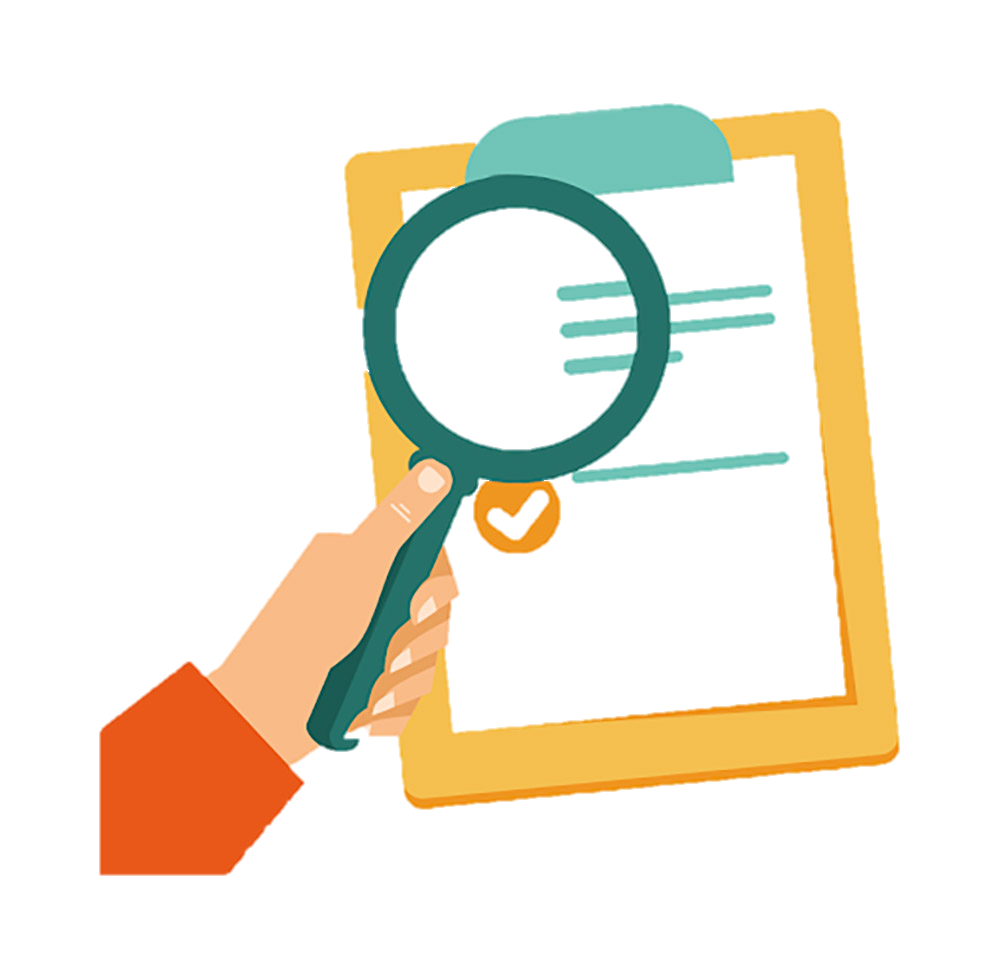 LUYỆN TẬP
GHÉP HÌNH
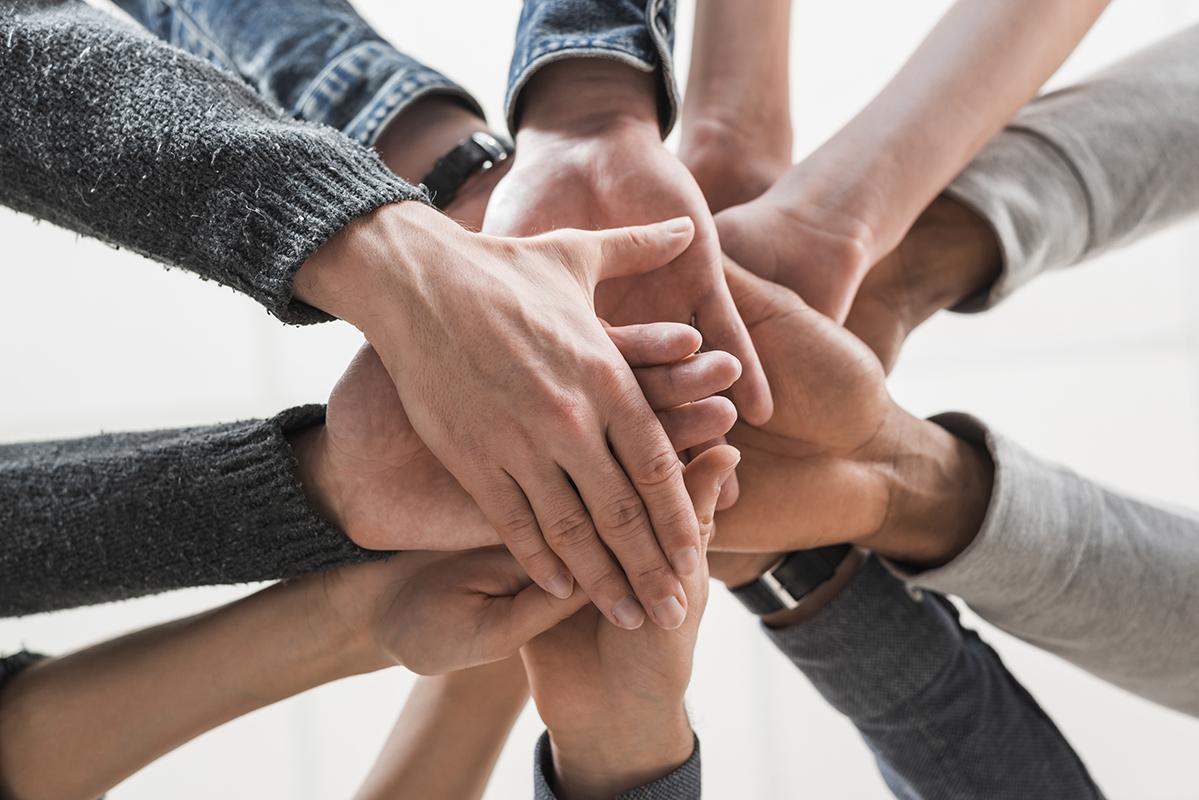 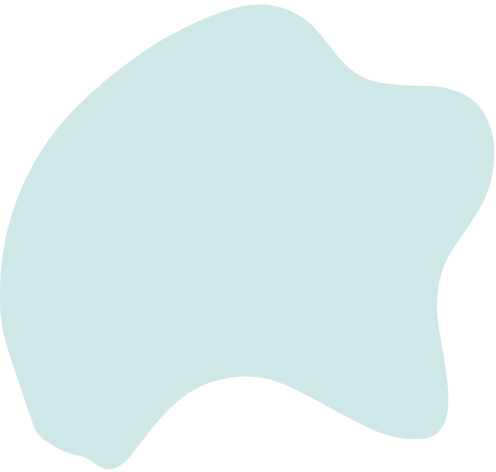 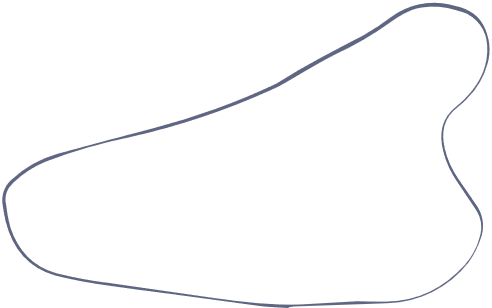 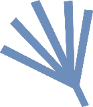 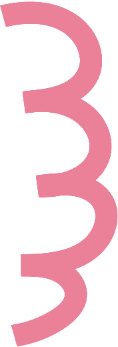 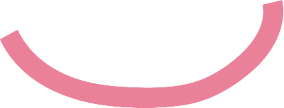 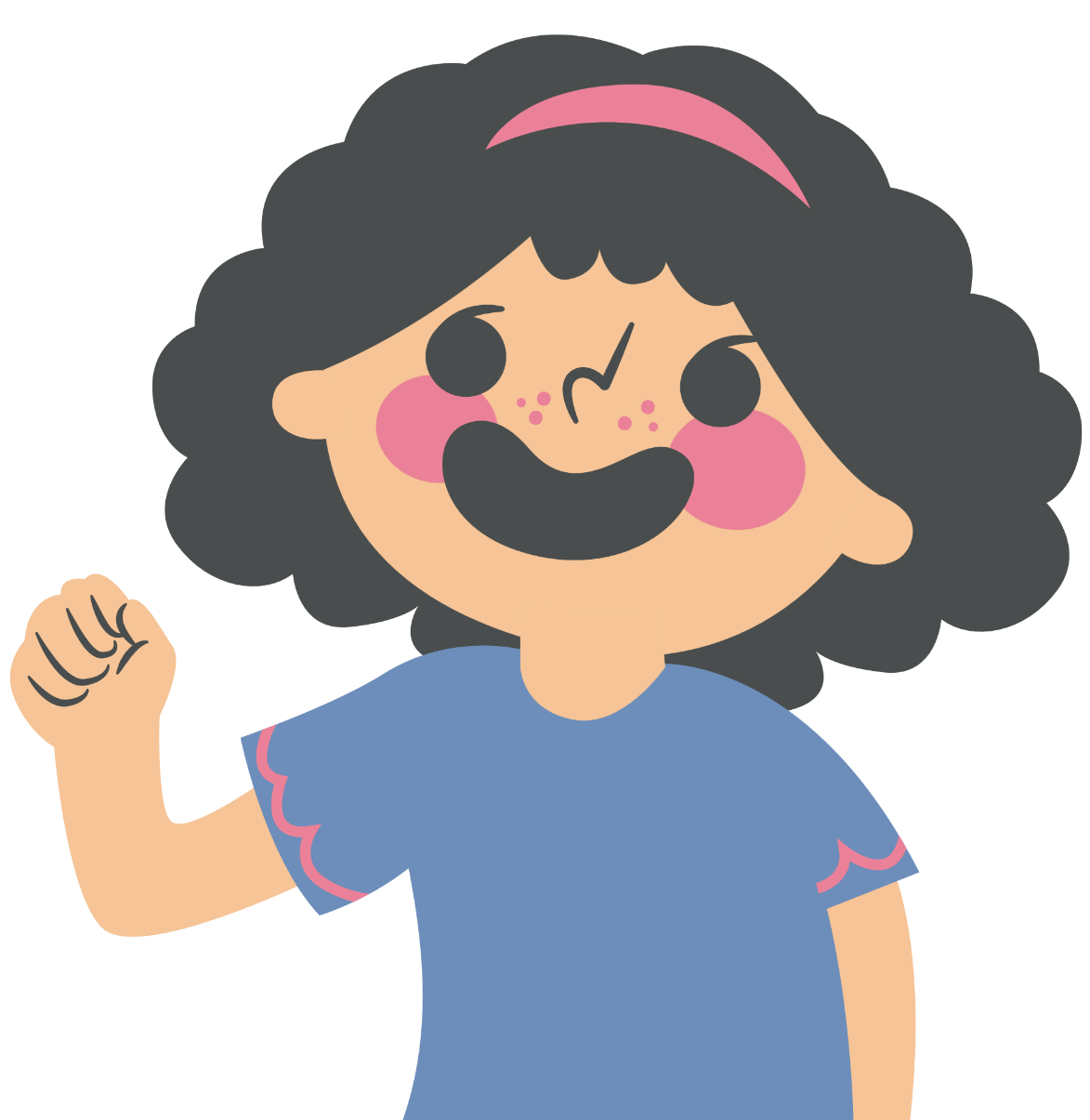 VẬN DỤNG
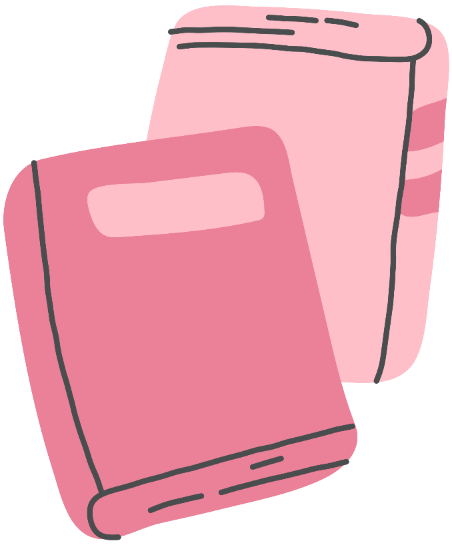 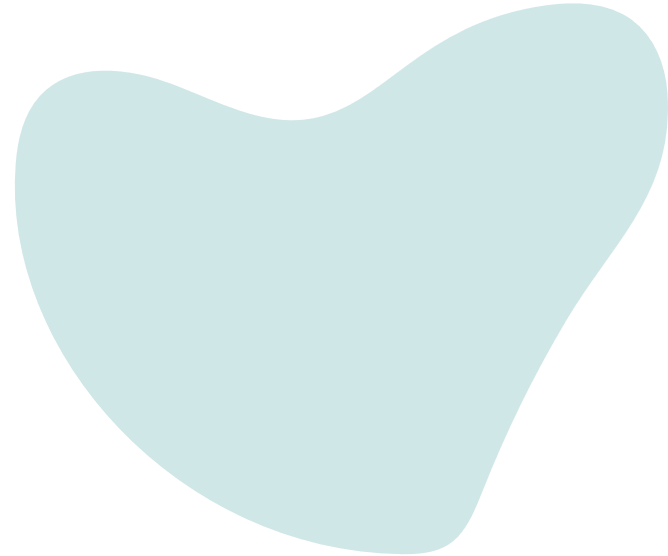 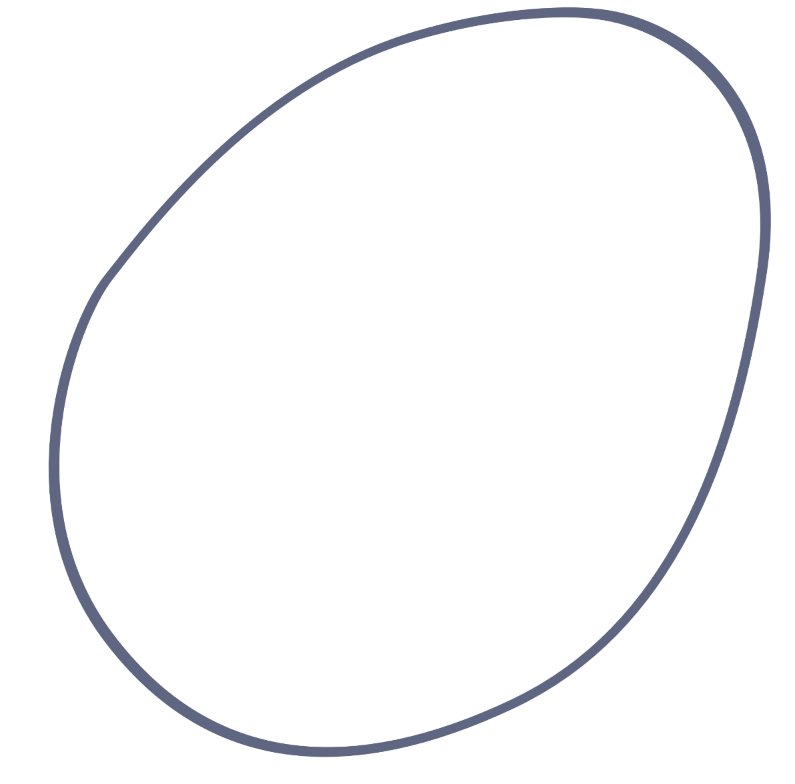 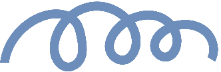 THỰC HÀNH Ý TƯỞNG KINH DOANH
Thời gian: 1 tuần.
Trưng bày sản phẩm
- Báo cáo (giới thiệu gian hàng) ý tưởng kinh doanh cần đảm bảo:
+ Kinh doanh mặt hàng gì? (Xác định được đối tượng khách hàng là ai, họ có nhu cầu gì);
+ Kinh doanh thế nào? (Xác định được cách thức mới, có hiệu quả);
+ Kinh doanh cho ai? (Xác định được mục tiêu kinh doanh).
+ Xác định được điểm yếu, điểm mạnh, cơ hội, thách thức.
+ Bài báo cáo đảm bảo về mặt nội dung, thẩm mĩ, hiệu quả.
+ Các mặt hàng ăn uống phải đảm bảo vệ sinh, an toàn thực phẩm trong quá trình thực hành kinh doanh.
+ Đảm bảo kinh phí phù hợp.
+ Đối tượng khách hàng: học sinh, thầy cô, …
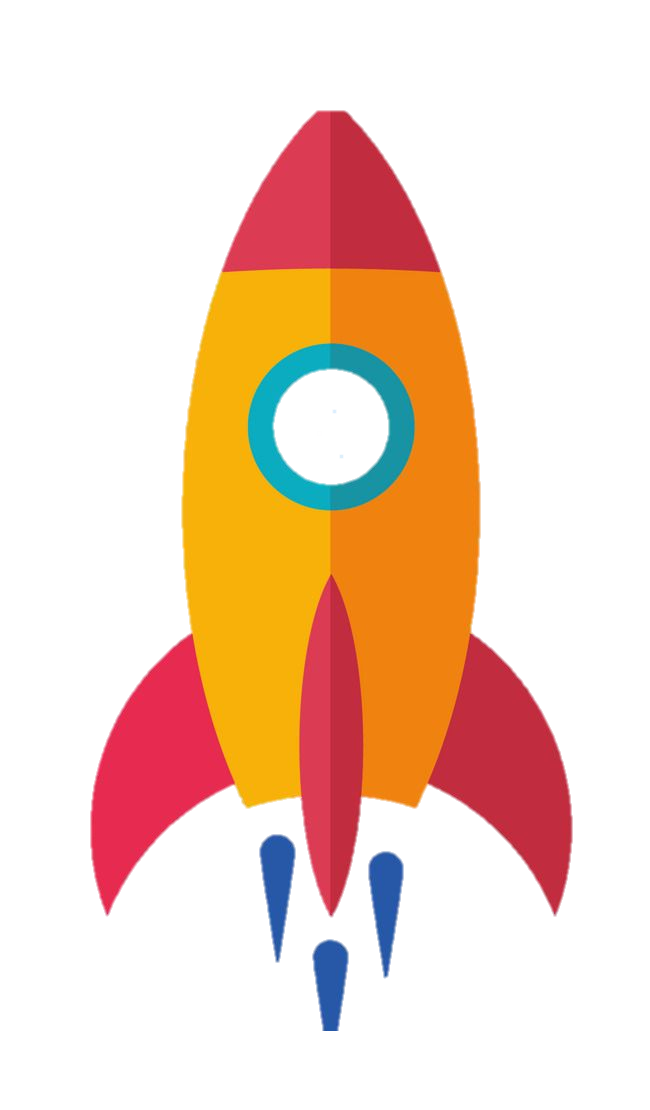 KHỞI ĐỘNG
HỘI CHỢ MINI
YÊU CẦU
- Ý tưởng kinh doanh cần đảm bảo:
+ Kinh doanh mặt hàng gì? (Xác định được đối tượng khách hàng là ai, họ có nhu cầu gì);
+ Kinh doanh thế nào? (Xác định được cách thức mới, có hiệu quả);
+ Kinh doanh cho ai? (Xác định được mục tiêu kinh doanh).
+ Xác định được điểm yếu, điểm mạnh, cơ hội, thách thức.
+ Bài báo cáo đảm bảo về mặt nội dung, thẩm mĩ, hiệu quả.
+ Các mặt hàng ăn uống phải đảm bảo vệ sinh, an toàn thực phẩm trong quá trình thực hành kinh doanh.
+ Đảm bảo kinh phí phù hợp.
+ Đối tượng khách hàng: học sinh.
PHIẾU ĐÁNH GIÁ TRƯNG BÀY SẢN PHẨM
LUYỆN TẬP
Khái quát nội dung toàn bài bằng sơ đồ tư duy
Ý tưởng kinh doanh là khái niệm chỉ những ý tưởng mang tính sáng tạo và khả thi trong HĐ kinh doanh, nhằm tạo ra lợi nhuận
Khái niệm và tầm quan trọng của việc xây dựng ý tưởng kinh doanh, các nguồn giúp tạo ý tưởng kinh doanh
Khái niệm và tầm quan trọng của việc xây dựng ý tưởng kinh doanh
Kinh doanh mặt hàng gì? (Xác định đối tượng khách hàng và nhu cầu của họ)
Bài 6: 
Ý tưởng, cơ hội kinh doanh và các năng lực cần thiết của người kinh doanh
Kinh doanh thế nào? (Tìm ra cách thức mới và hiệu quả để kinh doanh)
Những vấn đề cơ bản trong hoạt động sản xuất kinh doanh
Lợi thế nội tại: xuất phát từ đam mê, hiểu biết, khả năng huy động các nguồn lực của chủ thể kinh doanh
Kinh doanh cho ai? (Xác định mục tiêu kinh doanh)
Nguồn giúp tạo ý tưởng kinh doanh
Cơ hội bên ngoài: bắt nguồn từ một nhu cầu mới chưa được đáp ứng, lợi thế cạnh tranh, thuận lợi về vị trí triển khai,…
Khái niệm cơ hội kinh doanh và tầm quan trọng của việc xác định, đánh giá các cơ hội kinh doanh
Cơ hội kinh doanh nảy sinh từ những điều kiện, hoàn cảnh thuận lợi để đạt được mục tiêu kinh doanh
Một ý tưởng kinh doanh được coi là cơ hội kinh doanh khi nó bền vững đáp ứng nhu cầu hiện tại, khả năng tồn tại lâu dài, sinh lời và có tiềm năng vào đúng thời điểm
Chủ doanh nghiệp đánh giá dựa trên 4 tiêu chí: điểm mạnh, điểm yếu, cơ hội, thách thức
Năng lực lãnh đạo: định hướng chiến lược, năng động, sáng tạo, nắm bắt cơ hội kinh doanh
Các năng lực cần thiết của người kinh doanh
Năng lực quản lí: tổ chức, thiết lập các mối quan hệ trong kinh doanh,…
Năng lực chuyên môn: có kiến thức về chuyên môn ngành đang kinh doanh
Năng lực học tập: tích luỹ kiến thức, rèn luyện kỹ năng,…
VẬN DỤNG
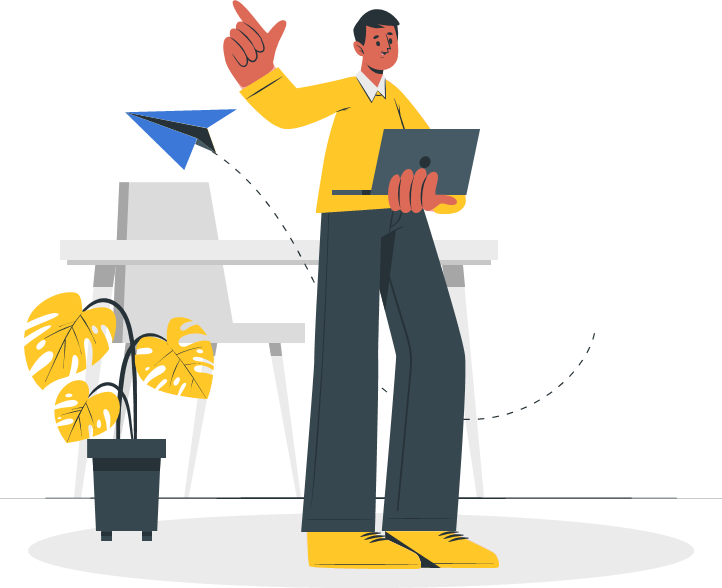 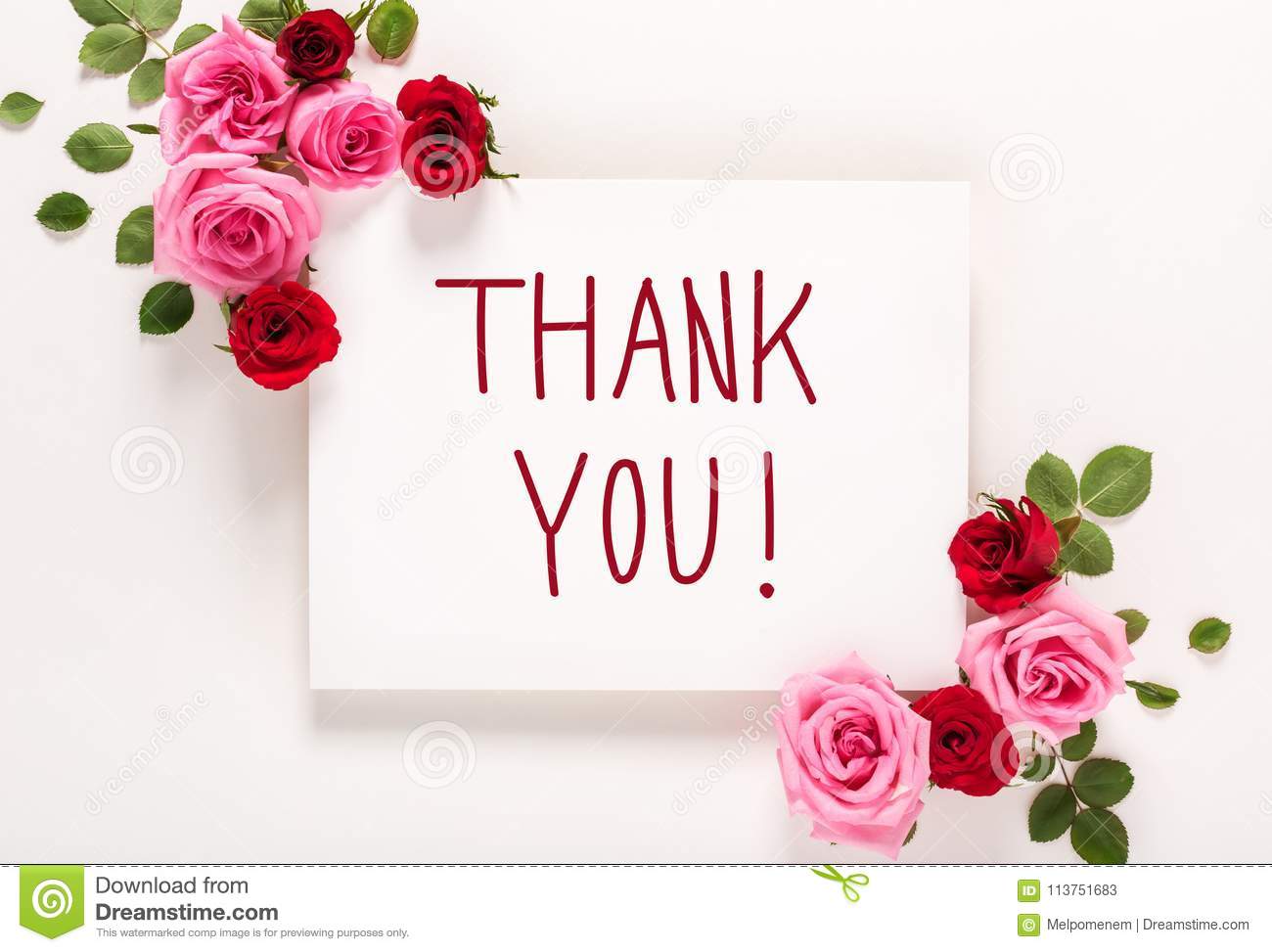